Достижения наших кадет                    за 2016-2017 учебный год
Более 420 обучающихся МБОУ СШ №6 приняли участие в районных, областных и Всероссийских конкурсах и соревнованиях!!!
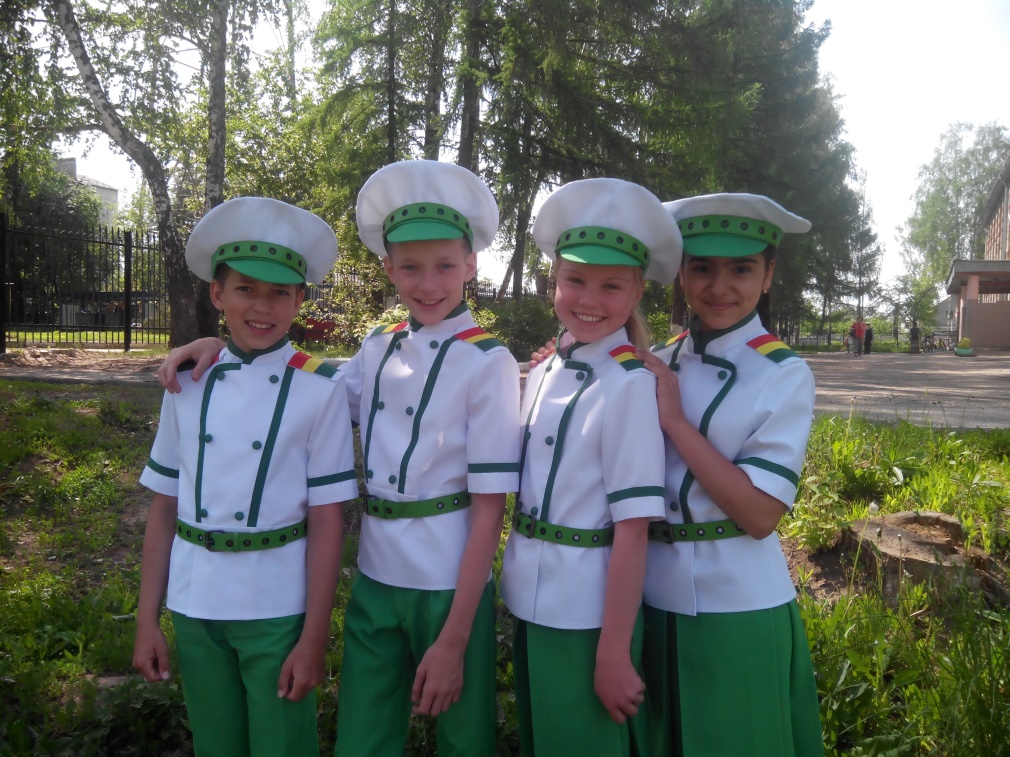 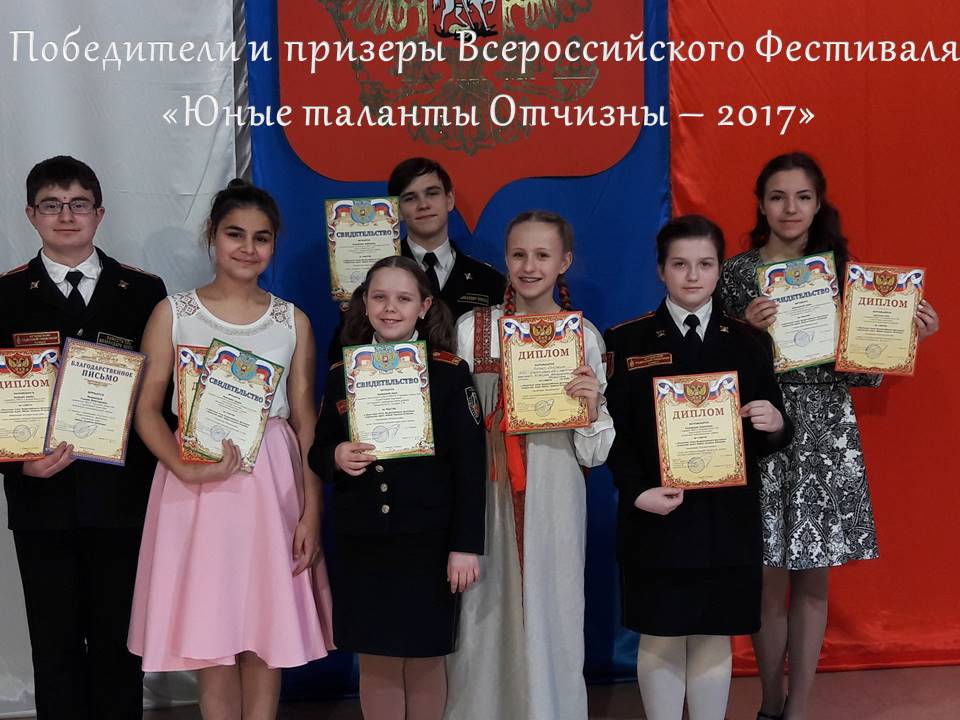 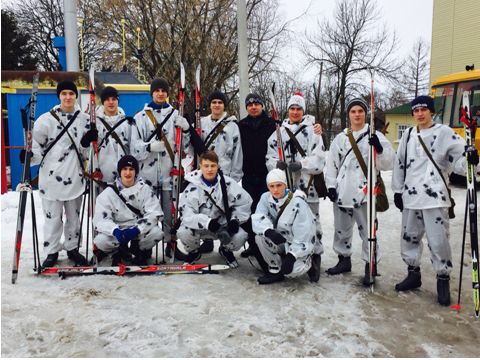 Второй этап Дивизионного смотра-конкурса военно-патриотических клубов  Нижегородской области (2 место)
Второй этап Дивизионного смотра-конкурса
 военно-патриотических клубов  Нижегородской области (2 место)
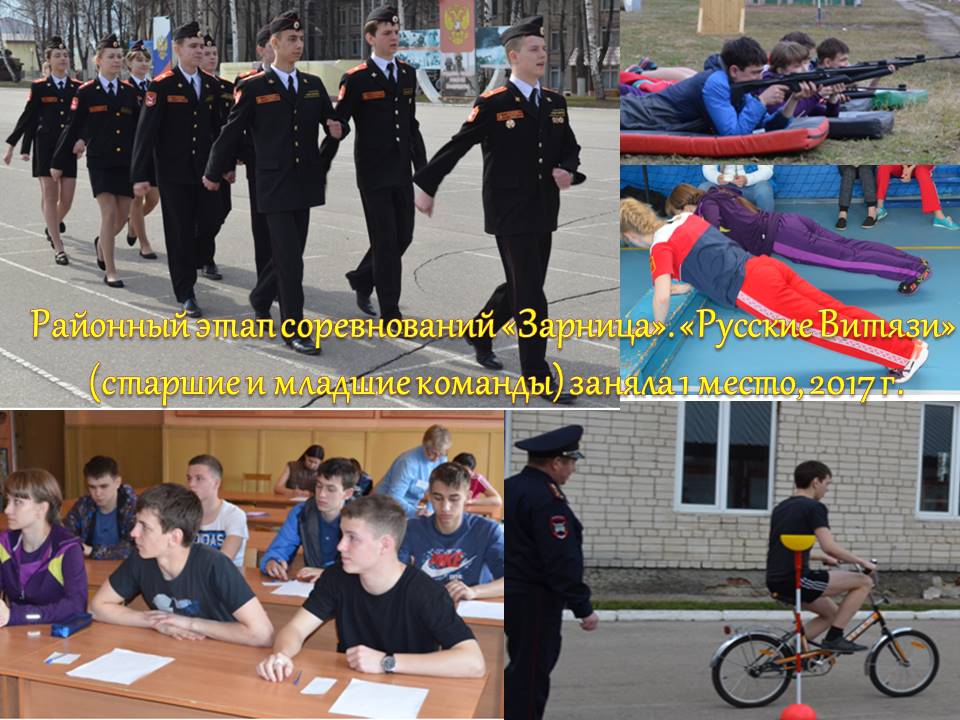 Победители областного конкурса-смотра 
строевой подготовки «Равнение на Победу»
Участники областного конкурса дружин юных пожарных
Участники областного конкурса команд ЮИД 
«Засветись! Стань заметнее на дороге!»
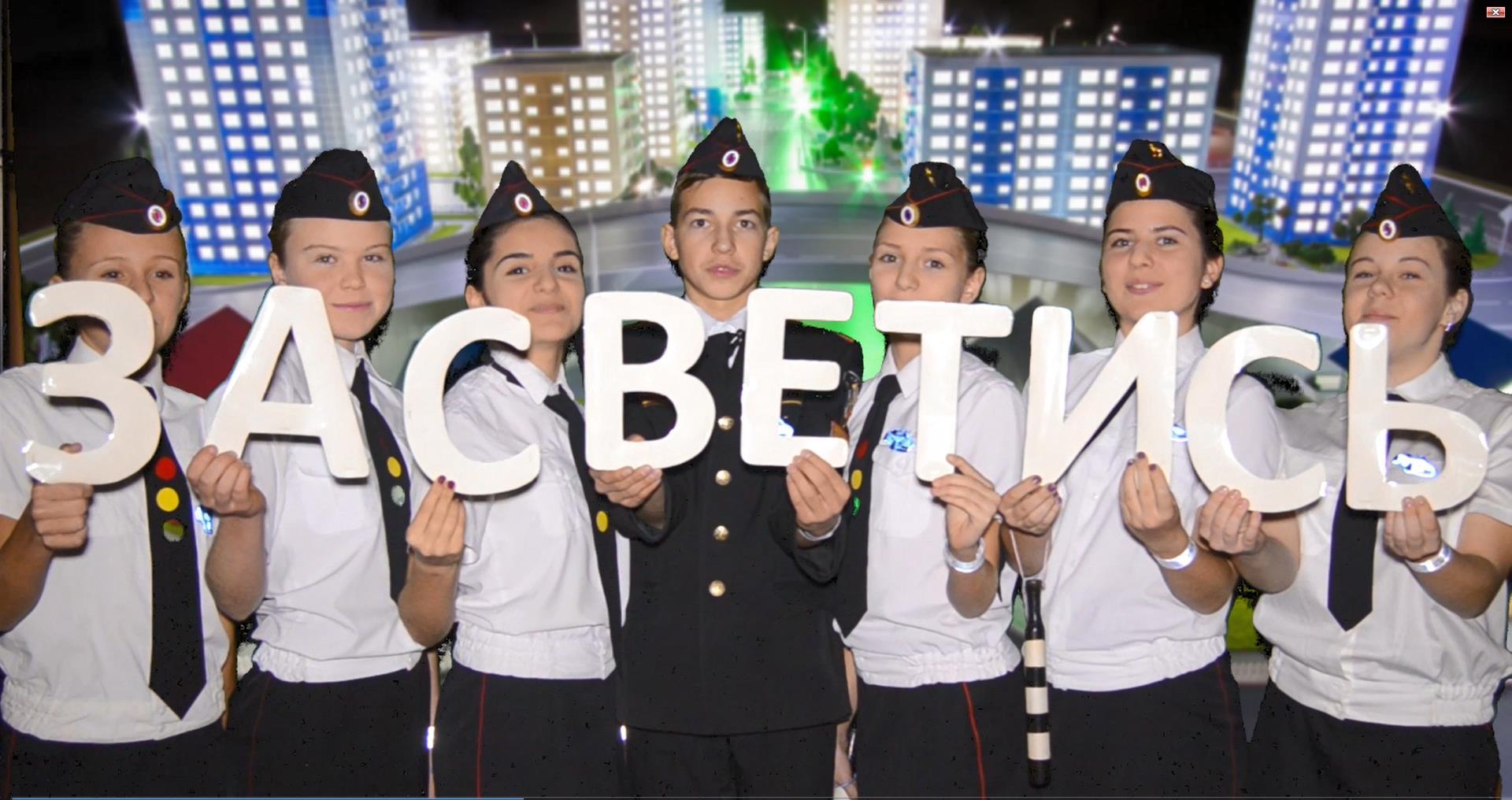 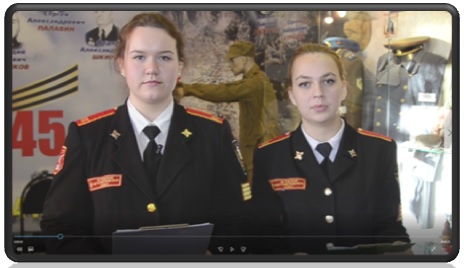 Призеры областного конкурса 
видеороликов «Поле русской Славы»
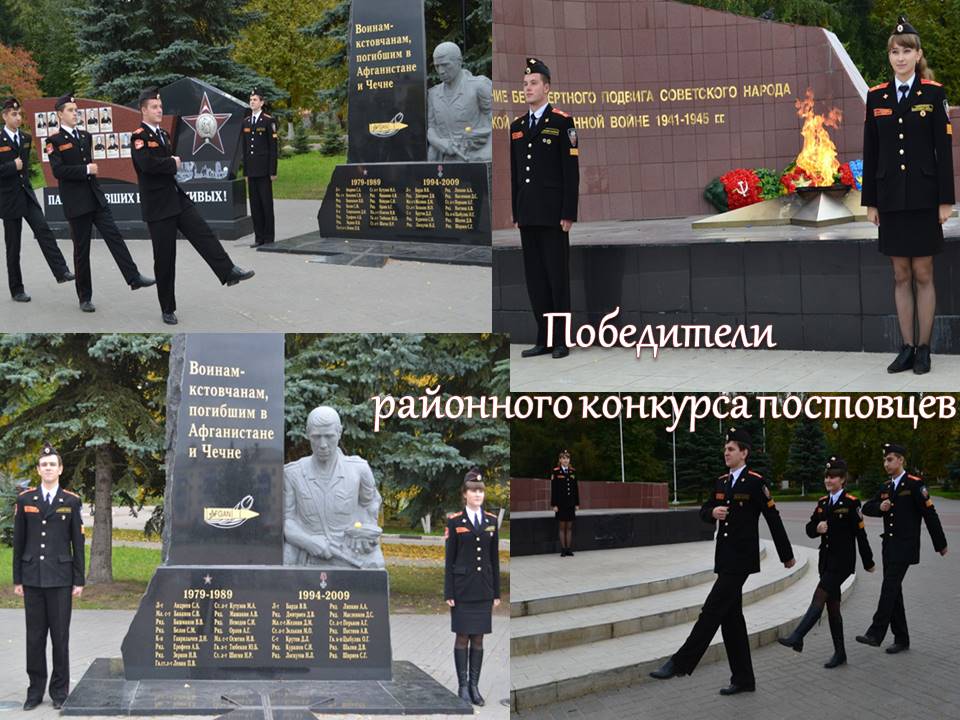 Тачина Арина – победитель Второго Всероссийского
конкурса профессионального мастерства «Делай, как я!»
в номинации «Надежда России»
Призеры районного конкурса-смотра военной подготовки среди девушек «Виктория»
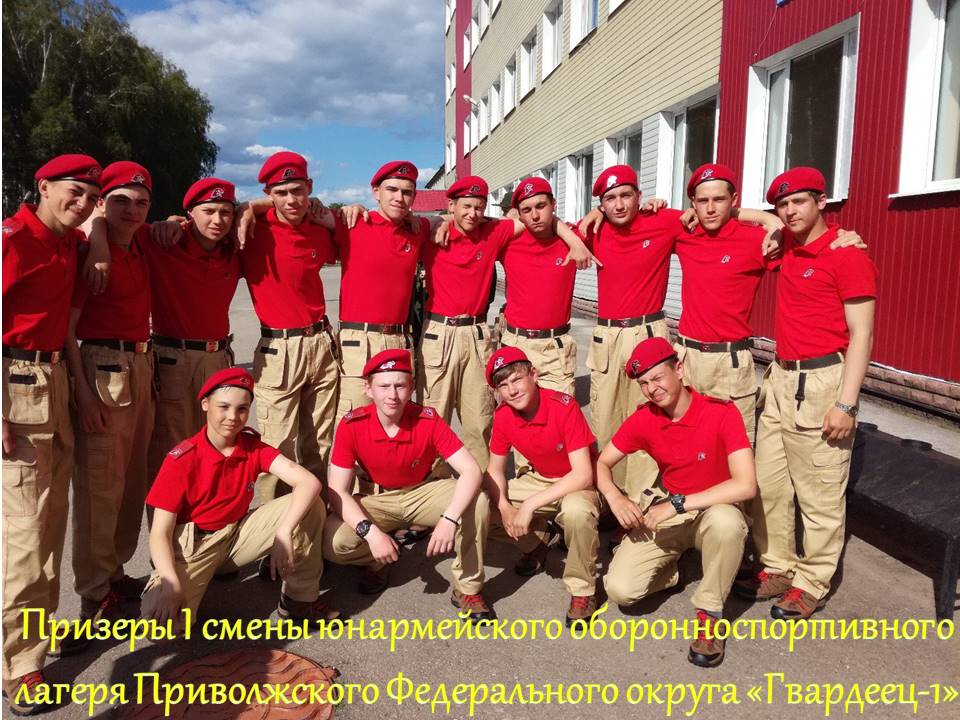 2016-2017 учебный годболее 25 конкурсов и соревнований муниципального, регионального и федерального уровней!!!Первых мест -   31Вторых мест -   16Третьих мест -  20
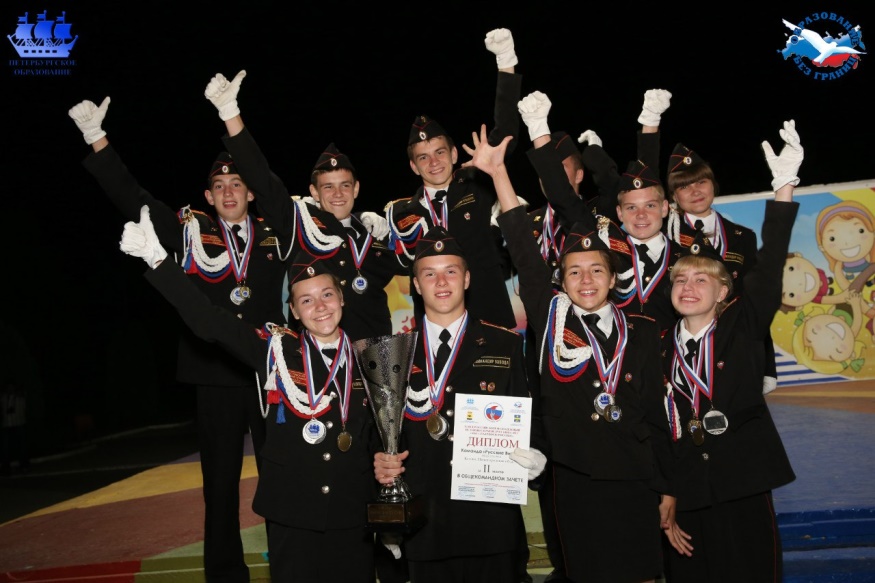